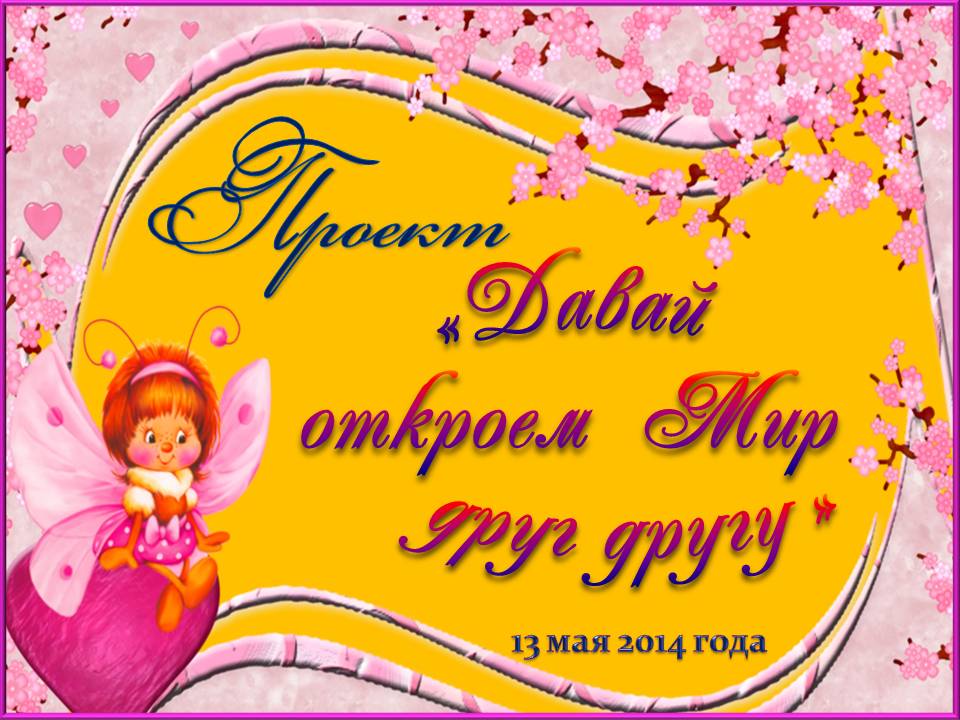 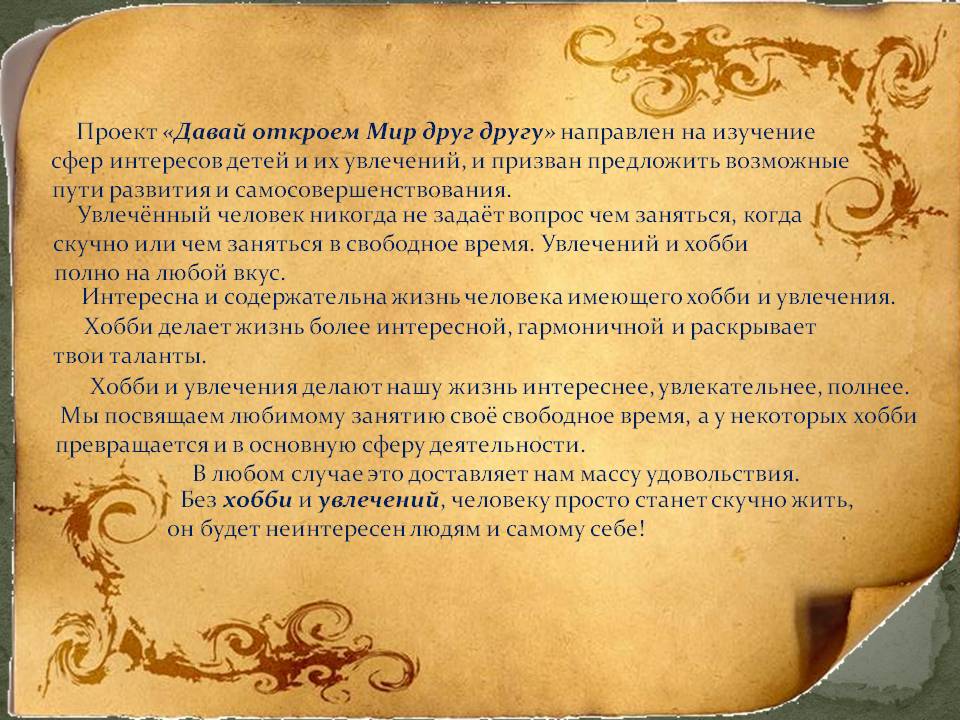 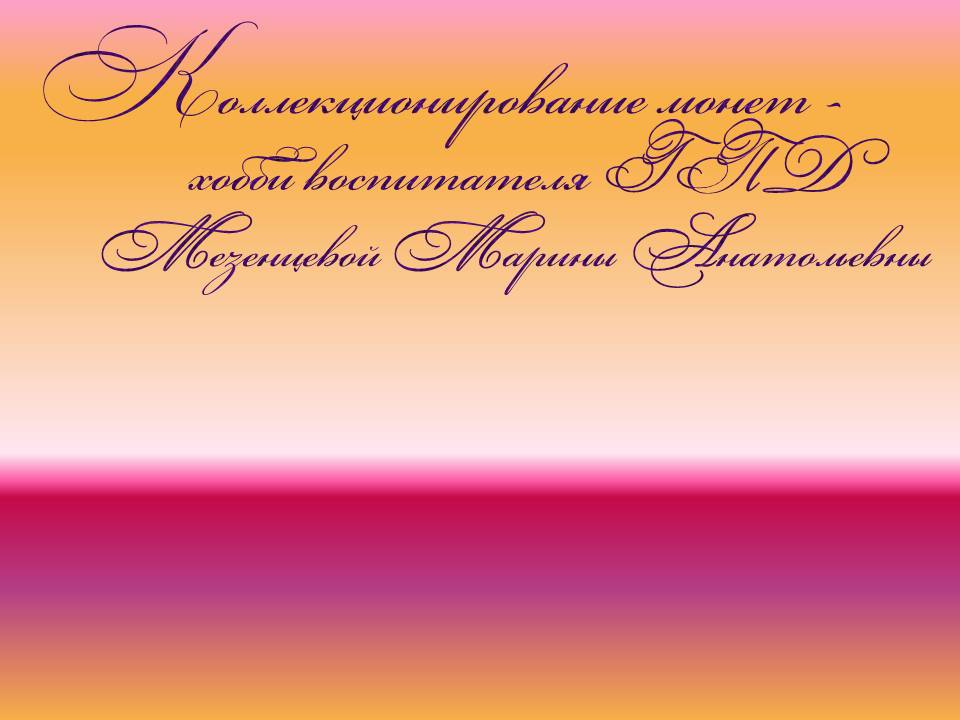 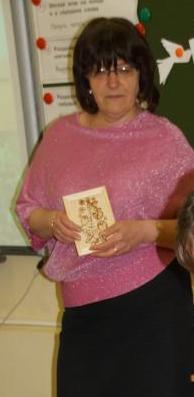 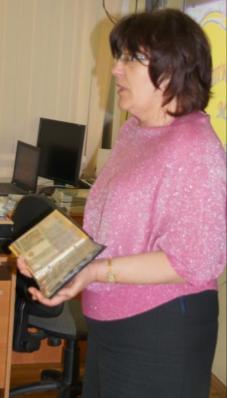 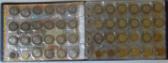 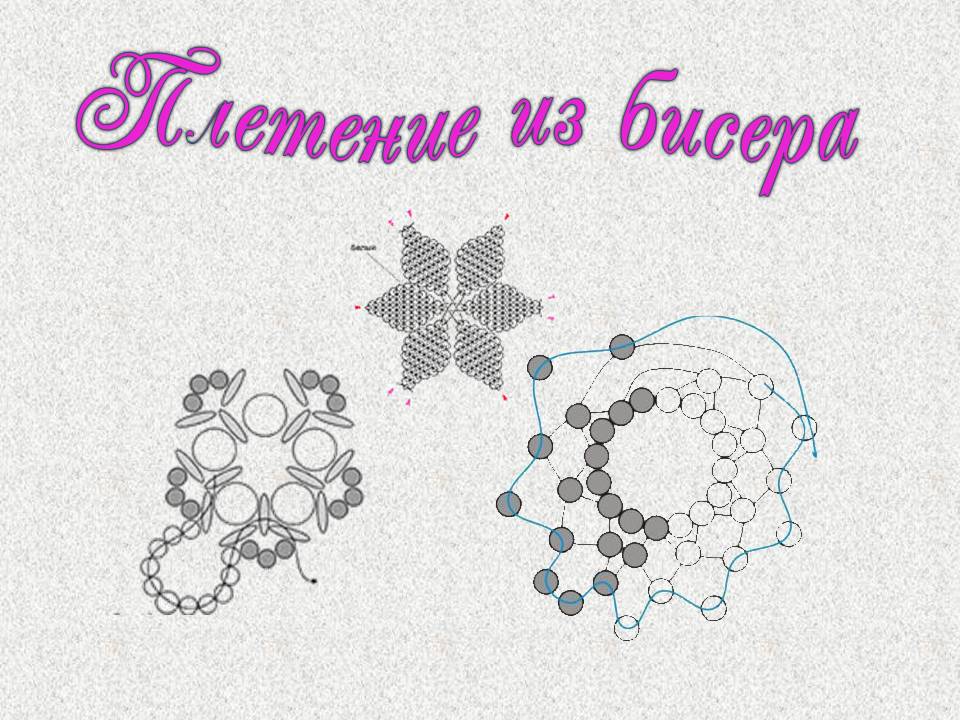 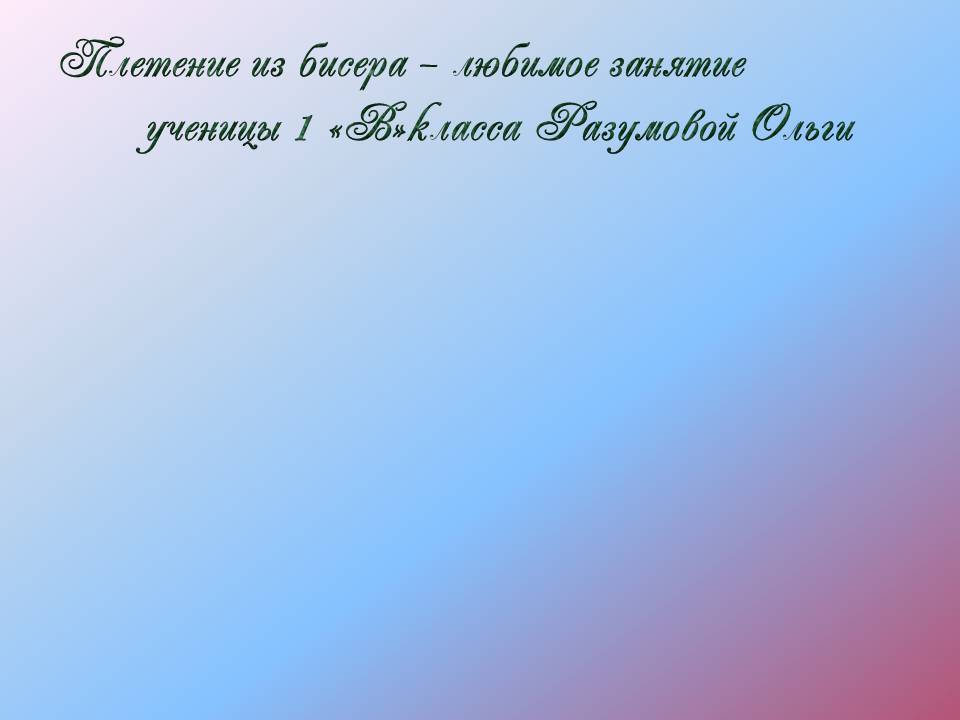 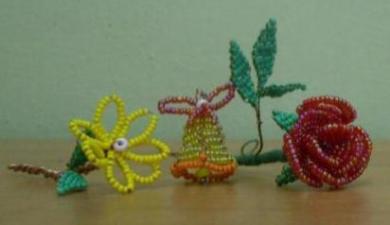 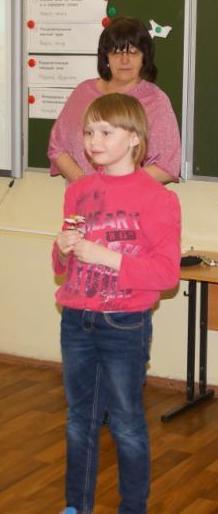 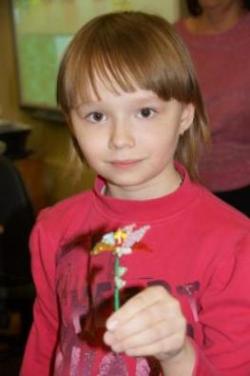 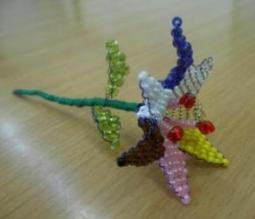 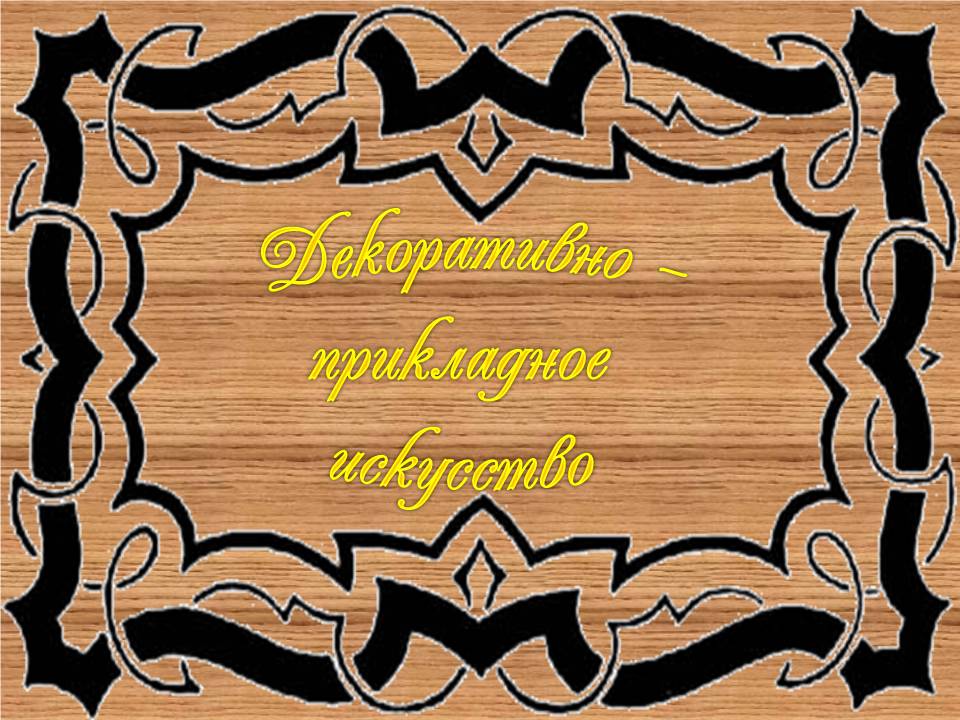 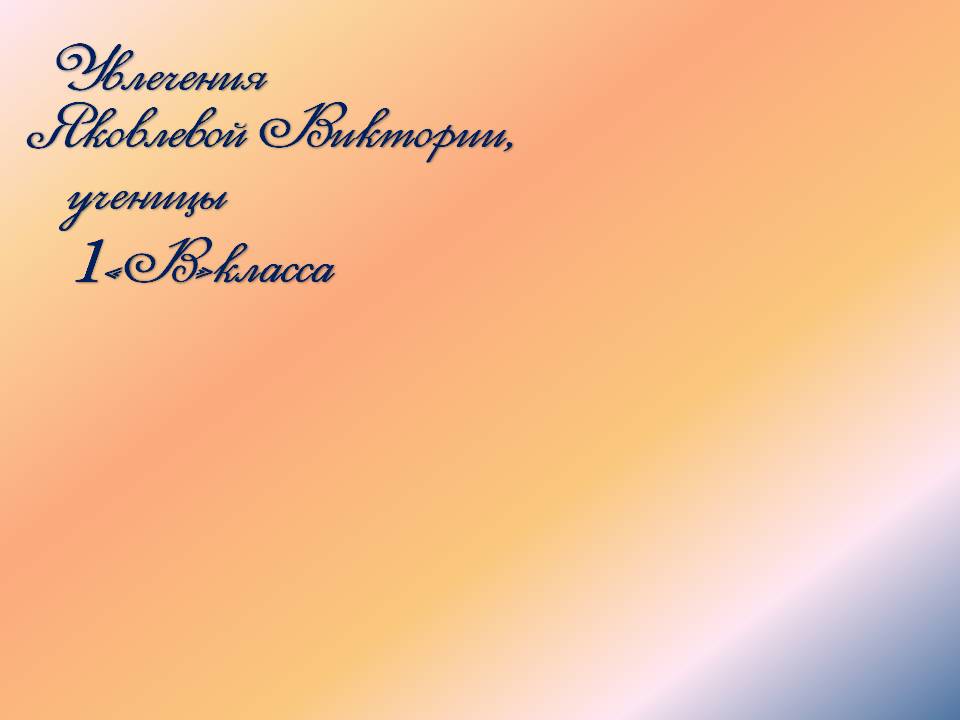 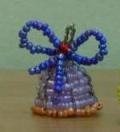 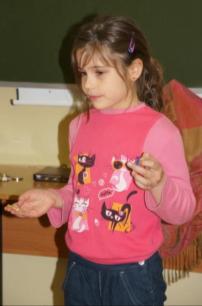 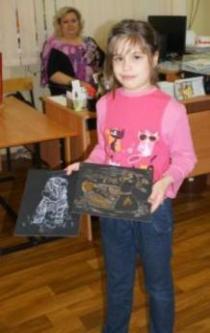 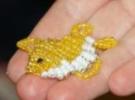 Плетение бисером
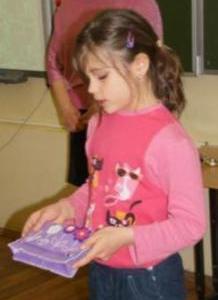 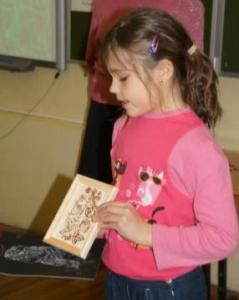 И кое-что ещё
Вышивка
Выжигание по дереву
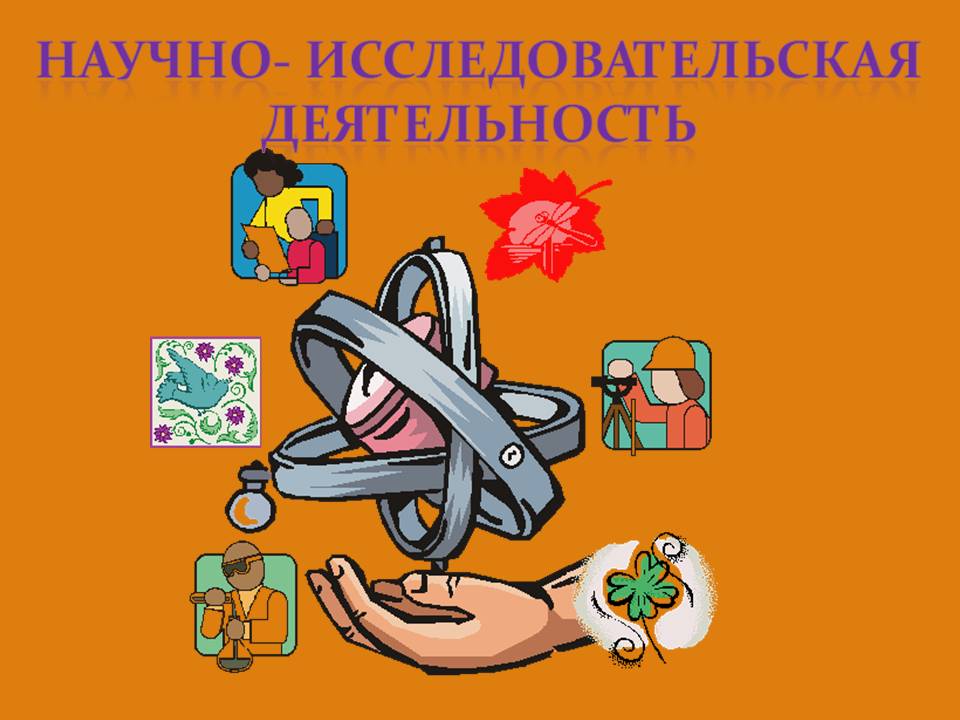 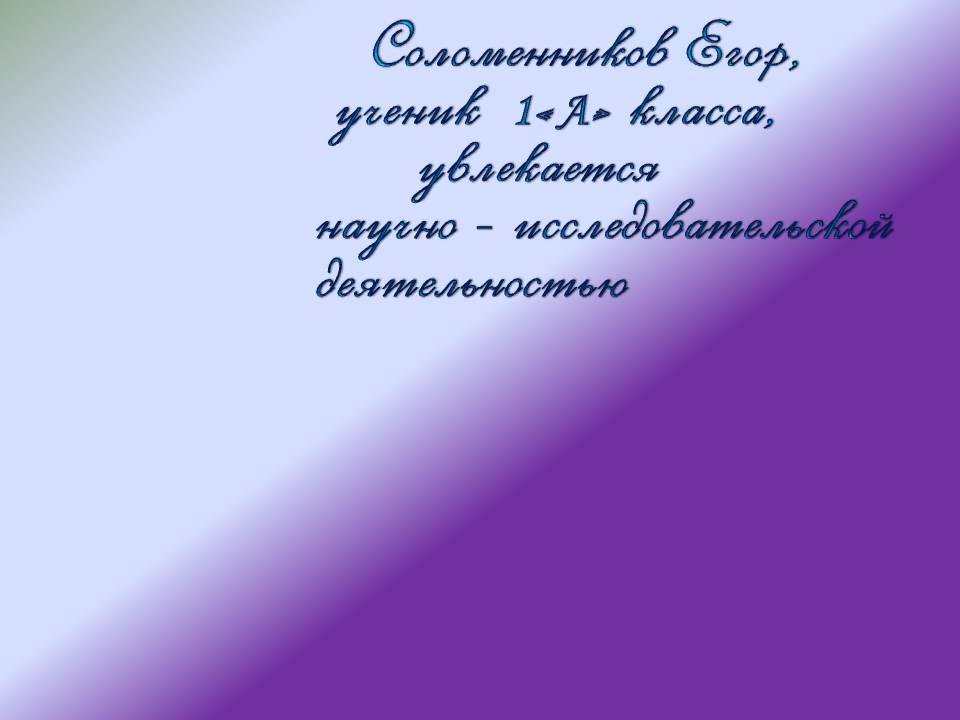 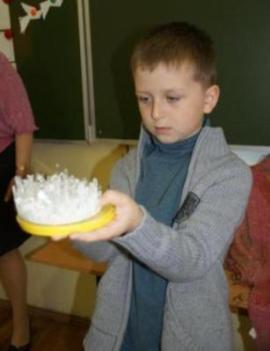 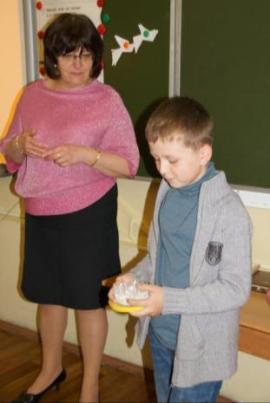 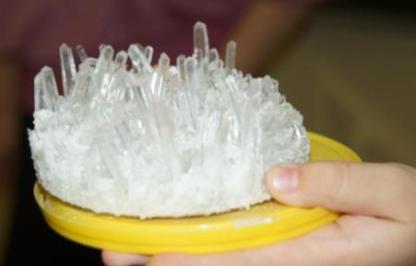 1
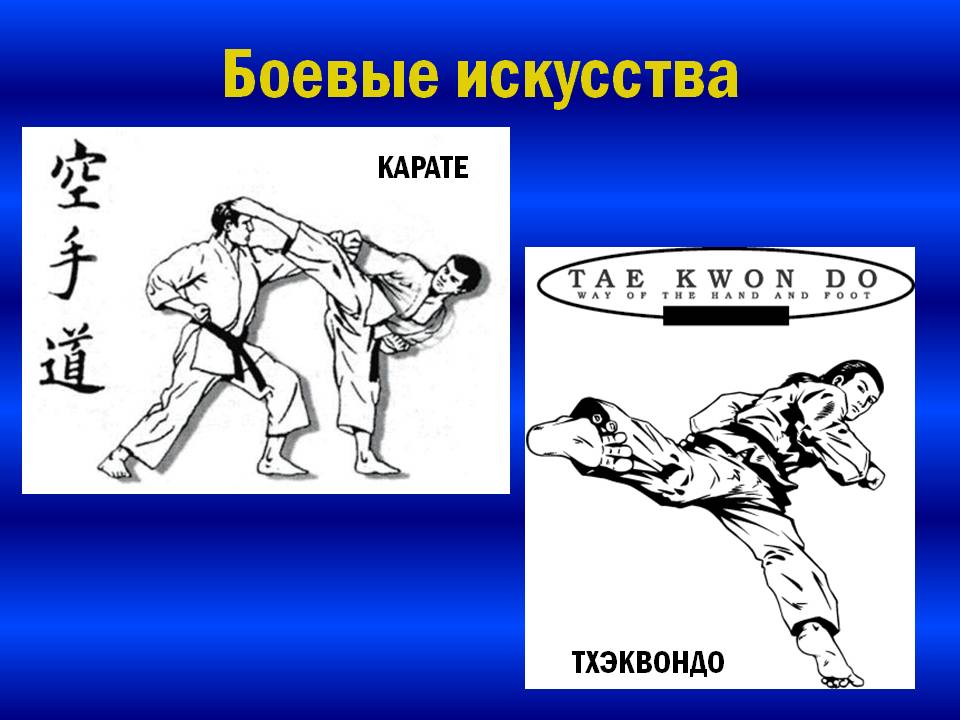 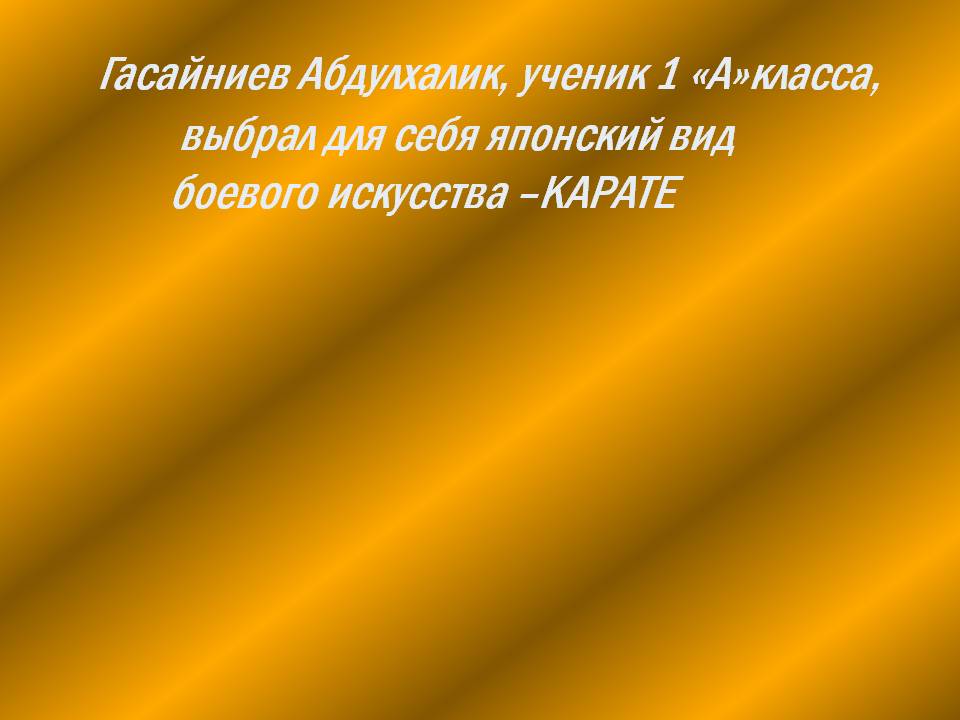 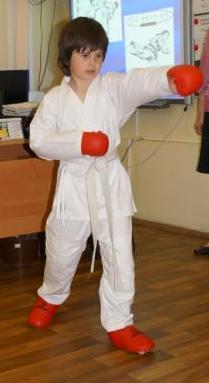 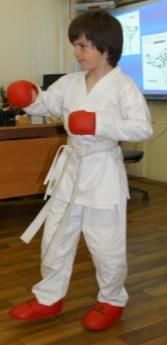 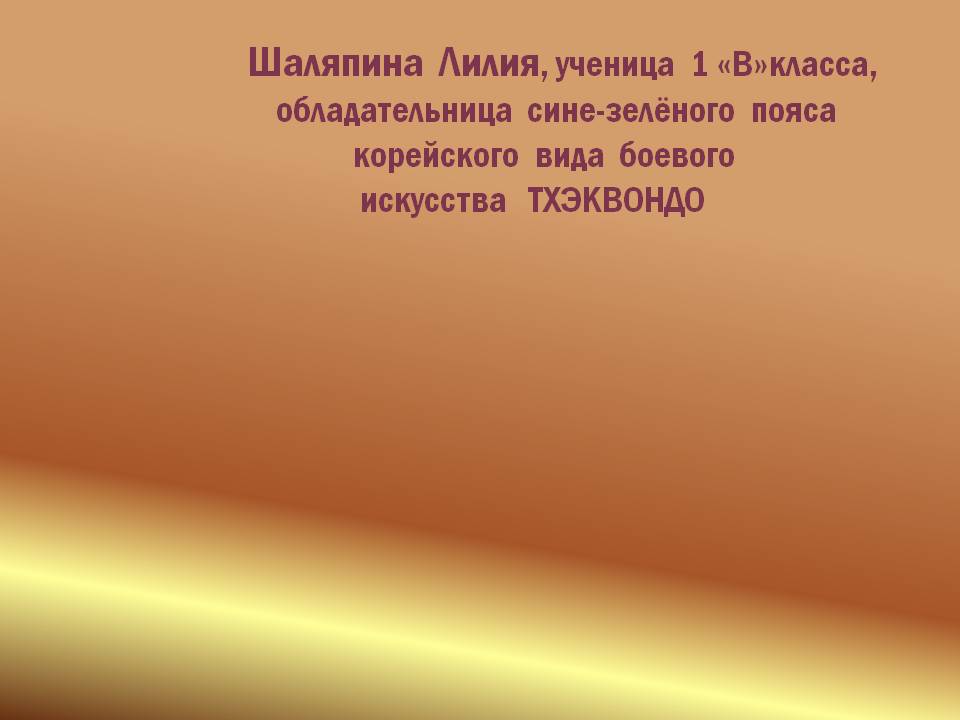 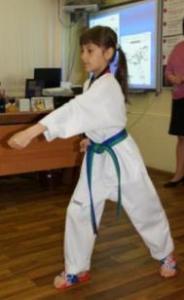 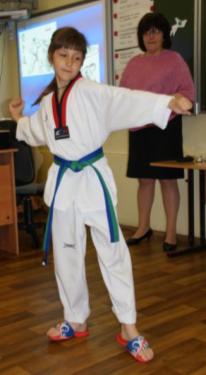 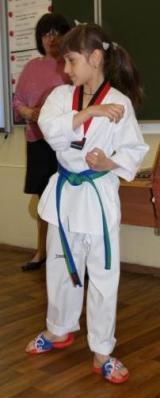 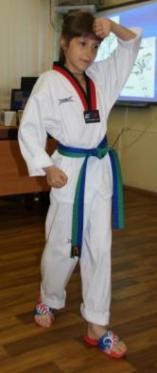 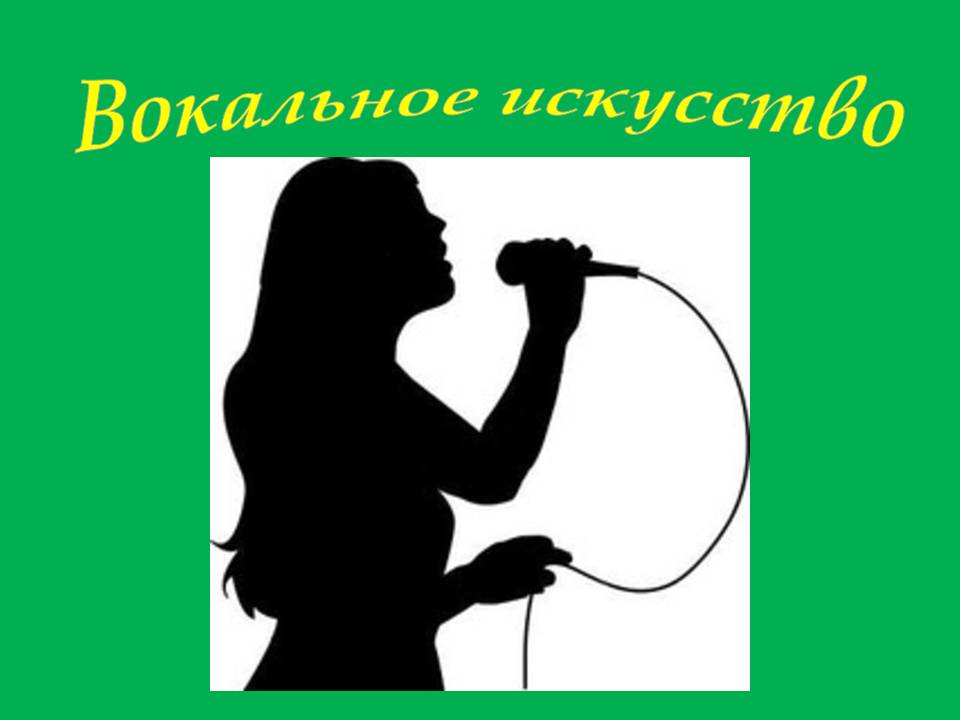 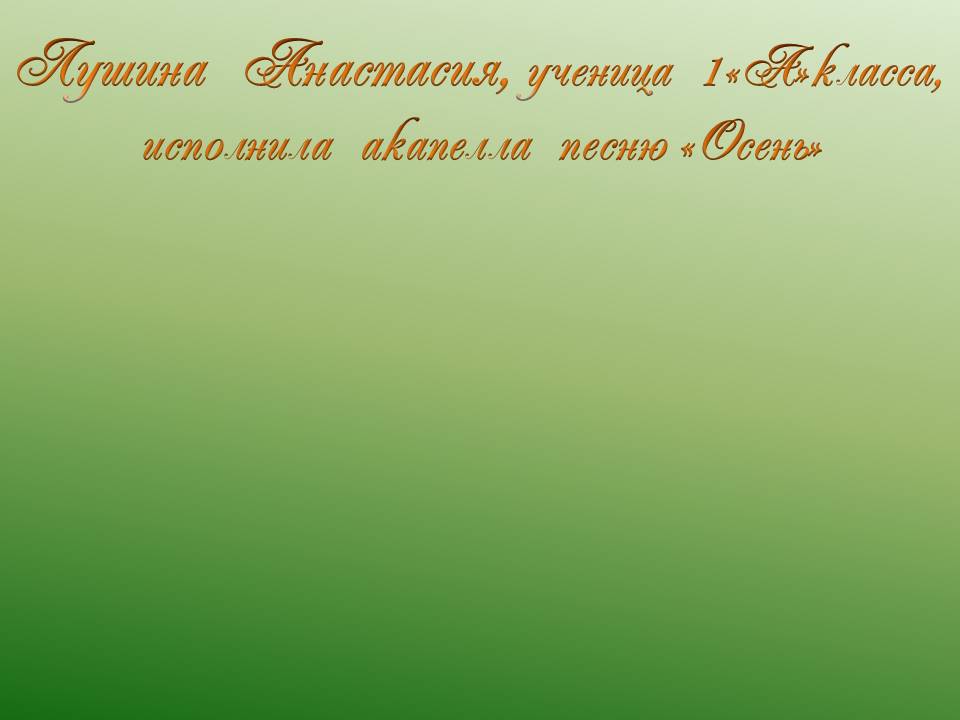 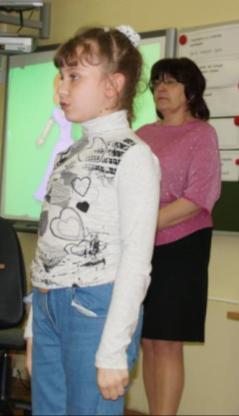 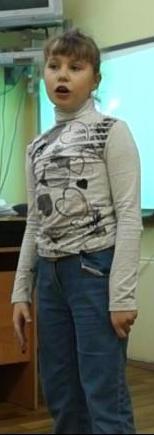 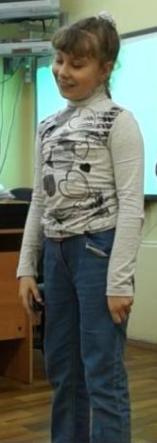 1
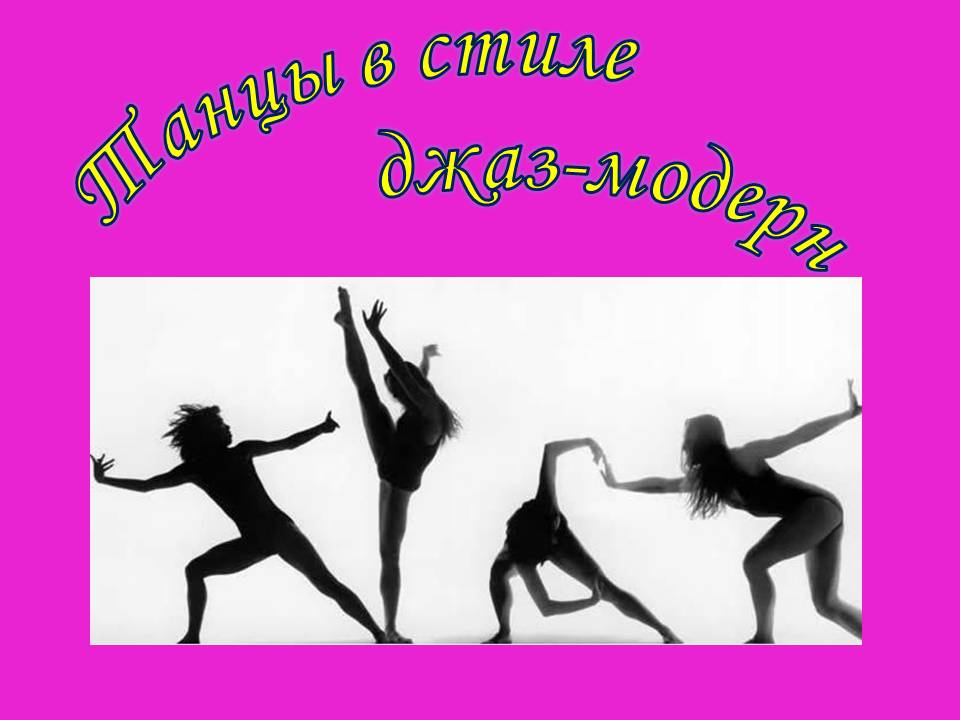 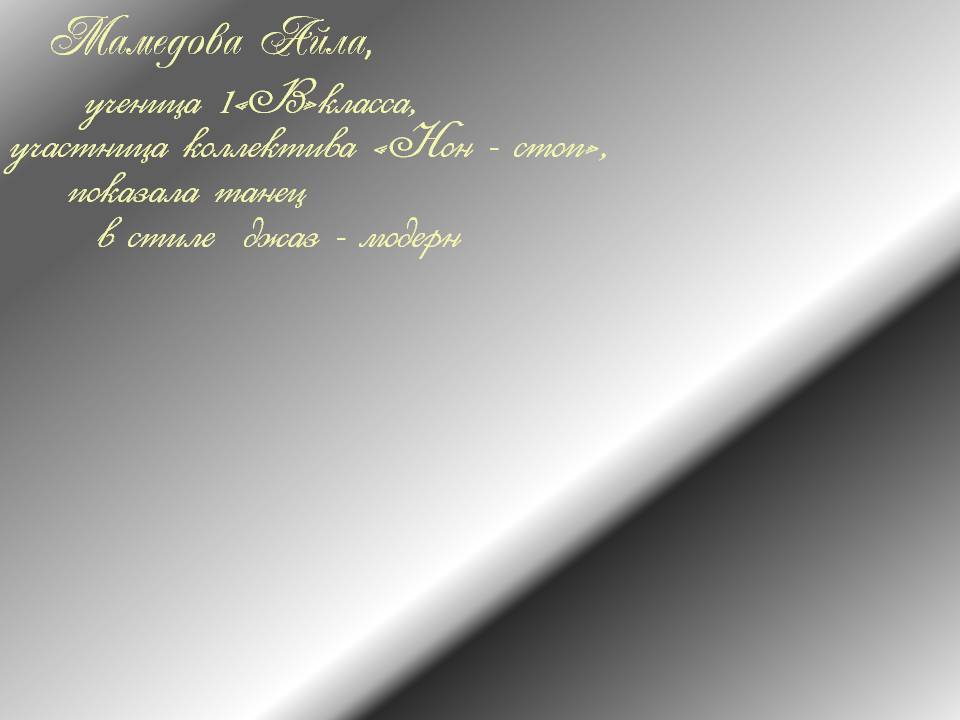 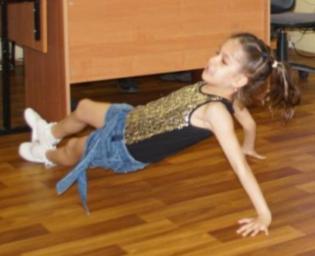 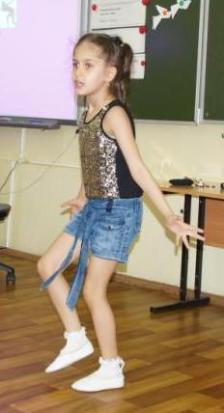 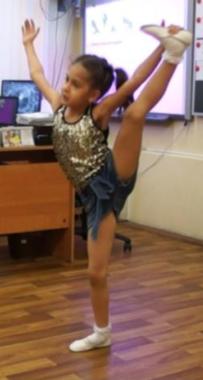 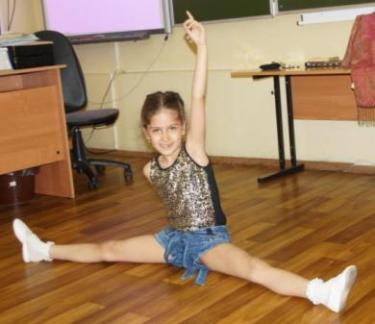 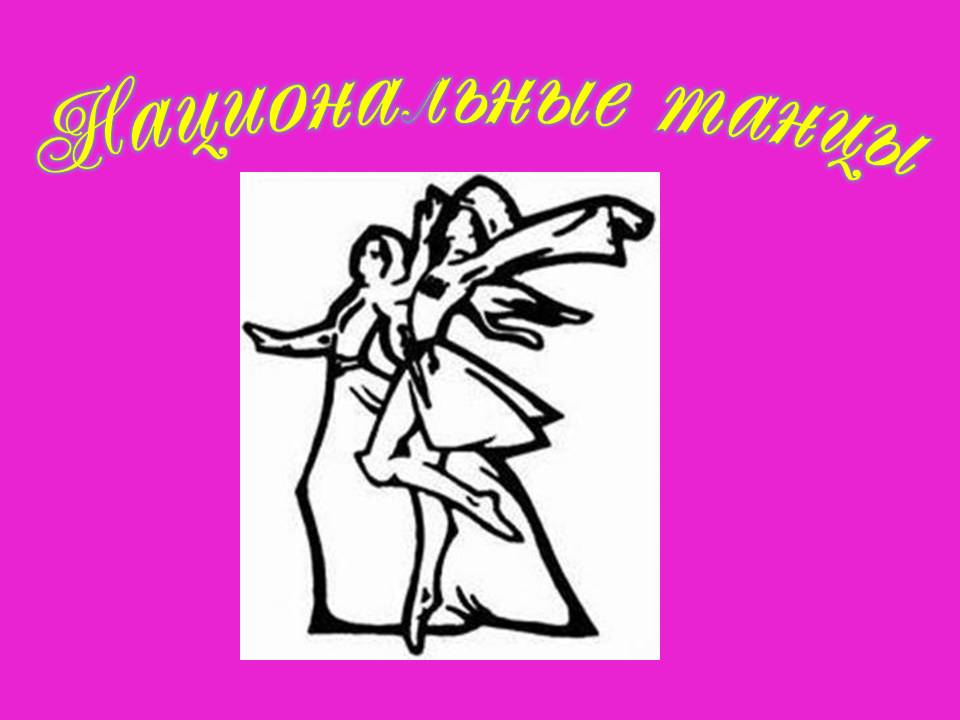 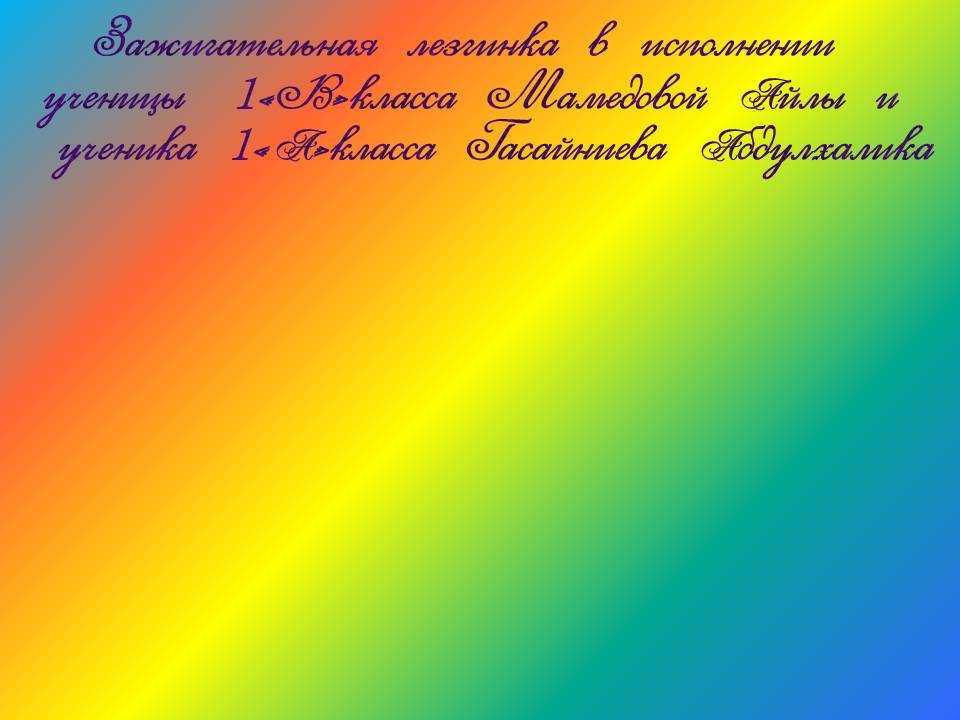 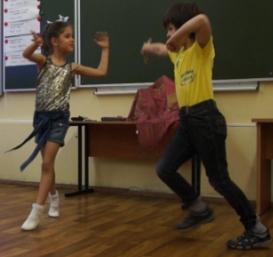 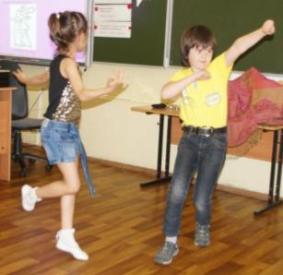 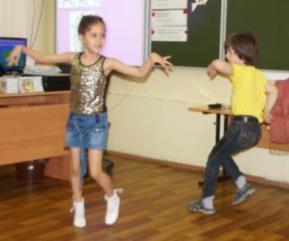 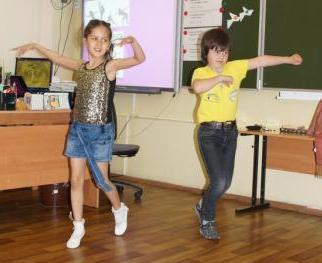 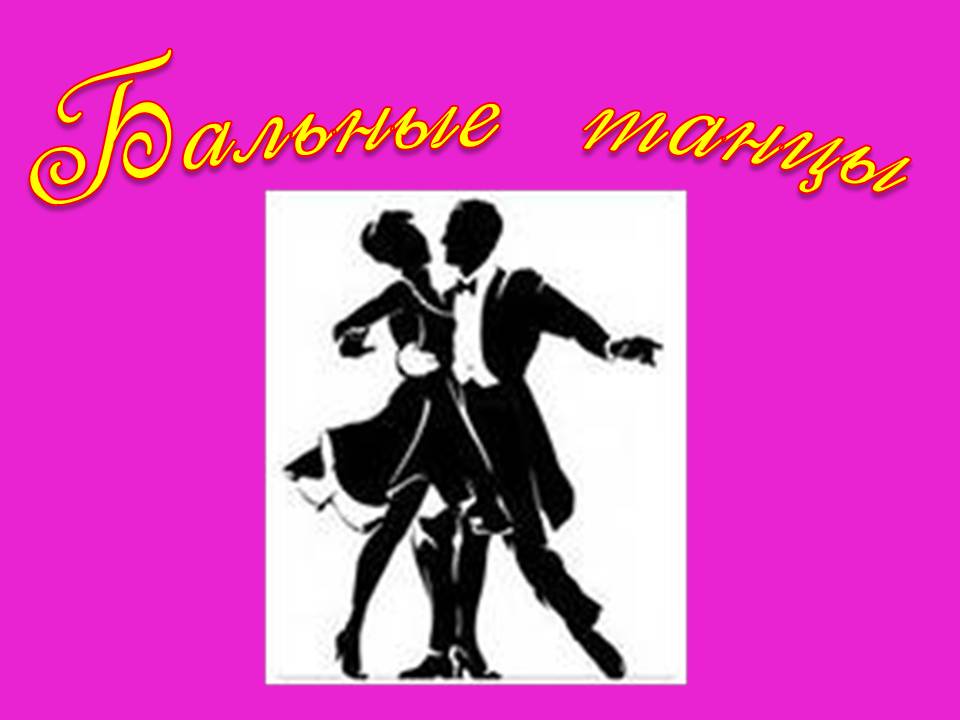 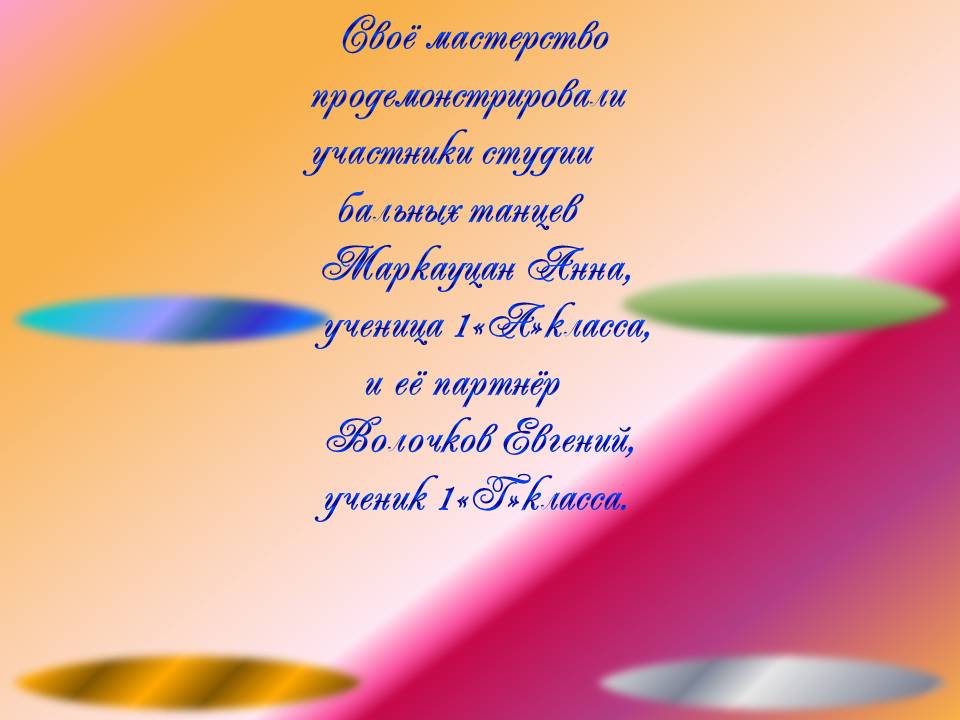 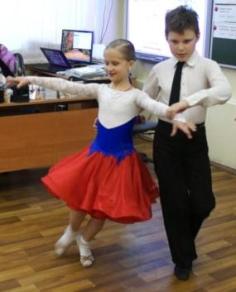 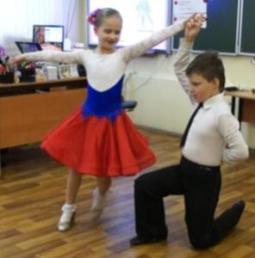 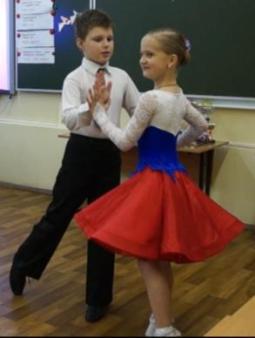 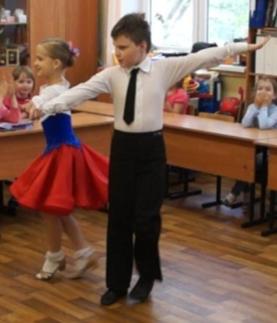 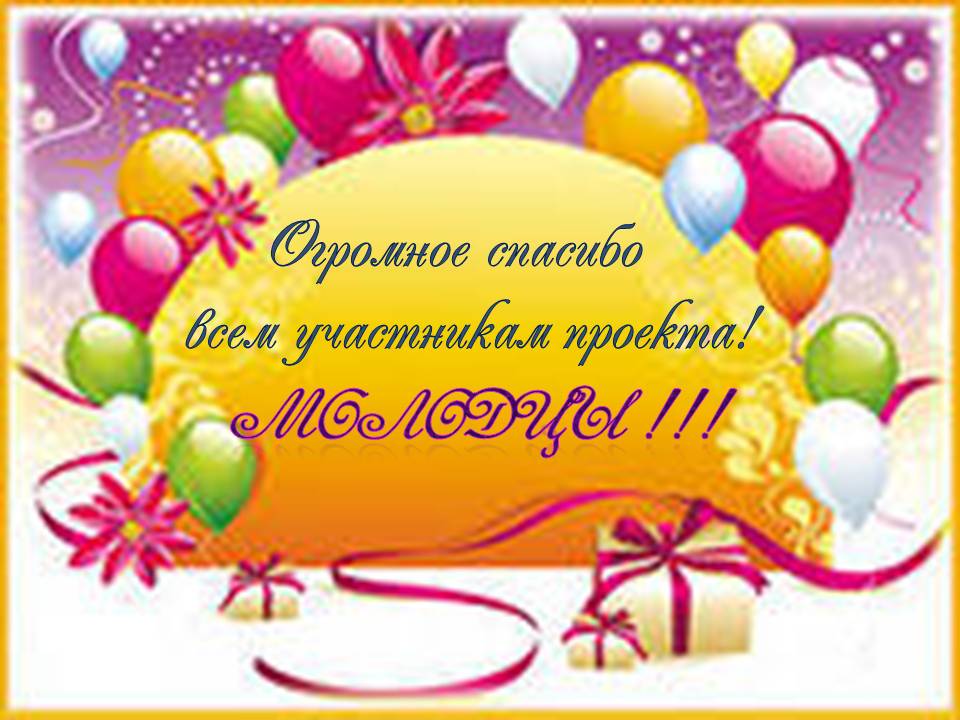